CHE 101 Fall 2021
Lecture 6d – Molarity and Titrations
Overview/Topics
Molarity CF
Solving Titrations
M1V1=M2V2
Skills to Master
HW 6d + EP!
Read
Chapter 9 and 15
Molarity (M or mol/L)
Equivalent of MW for aqueous solutions
CF between mL and mols
Write M but in problems use mol/L
MW
MW
mol/mol
Grams A
Mol A
Mol B
Grams B
Mol to Mol Ratio 
from Balanced Eqn
Molecular Weight
g/mol
Molecular Weight
g/mol
M
M
mL A
mL B
Tools for Solving Problems II
To go from A to B must use mol/mol ratio
Q
A
Never start with a CF (MW, M, mol/mol ratio)
Conversion Factors
1 unit → 1 unit
2 unit → 2 unit
MW =
M =
mol/mol ratio =
A # =
or
Example 1:
What is the Molarity of a solution in which 50.0 g of NaOH is added to 450 mL of water?
Example 2:
How many mols are in 315.0 mL of 0.25 M NaOH?
Example 3:
How many mL of 0.75 M NaOH can be made with 125.0 g of NaOH?
Example 4:
_2_ HCl (aq) + _1_ Mg(OH)2 (aq) → _1_ MgCl2 (aq) + _2_ H2O + Heat
How many mL of 0.35 M HCl are required to react with 50.0 mL of 0.45 M Mg(OH)2 ?
Example 5:
_1_ HCl (aq) + _1_ NaOH (aq) → _1_ NaCl (aq) + _1_ H2O + Heat
How many grams of NaCl can be produced from 15.0 g of HCl 
reacting with 100. mL of 2.0 M NaOH?
Titration
“Neutralization”
Method to determine the concentration or amount of an unknown substance by reacting it with a known substance
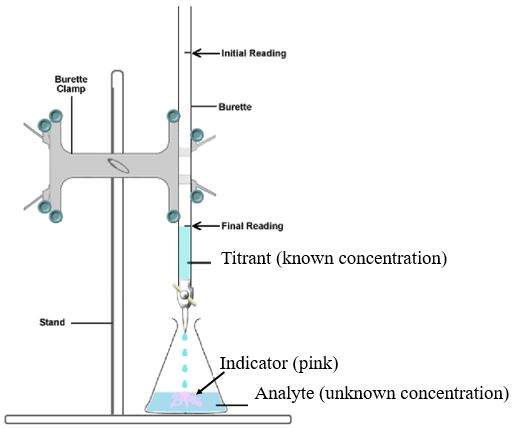 A + B → C + D
Conc. (M)
Vol. (V)
Conc. (M)
Vol. (V)
Given any 3 value’s can solve for the missing value.
Known Concentration 
Known Volume
Indicator – Changes color when:
	            [A] = [B]
Unknown Concentration
Known Volume or Mass
Example 6:
_2_ H3PO4 (aq) + _3_ Mg(OH)2 (aq) → _1_ Mg3(PO4)2 (aq) + _6_ H2O + Heat
How many mL of 4.75 M H3PO4 are required to titrate 107.5 mL of 3.50 M Mg(OH)2?
Example 6:
_1_ H2SO4 (aq) + _2_ NaOH (aq) → _1_ Na2SO4 (aq) + _2_ H2O + Heat
It required 250.0 mL of 5.0 M NaOH to neutralize 175.0 mL of an unknown concentration of H2SO4 .  What is the Molarity of the H2SO4 solution?
Tools for Solving Problems II
2 Types of Titration Problems
A          B
A          B
x
x
mL

M
mL

M
x
?
MW
MW
mol/mol
Grams A
Mol A
Mol B
Grams B
?
x
x
x
mL A
Mol to Mol Ratio 
from Balanced Eqn
Molecular Weight
g/mol
Molecular Weight
g/mol
M
M
mL A
mL B
mL B
Start:
Start:
You Try It:
_1_ H2SO4 (aq) + _2_ KOH (aq) → _1_ K2SO4 (aq) + _2_ H2O + Heat
It required 117.0 mL of 2.50 M H2SO4 to neutralize 15.0 mL of an unknown concentration of KOH .  What is the Molarity of the KOH solution?
You Try It:
_3_ HCl (aq) + _1_ Al(OH)3 (aq) → _1_ AlCl3 (aq) + _3_ H2O + Heat
How many mL of 1.25 M Al(OH)3 are required to titrate 95.0 mL of 0.75 M HCl?
Tools for Solving Problems III
R1 + R2 → P1 + P2
A + B → C + D
or
Use Reactants
Make Products
MW
MW
mol/mol
Grams A
Mol A
Mol B
Grams B
Mol to Mol Ratio 
from Balanced Eqn
Molecular Weight
g/mol
Molecular Weight
g/mol
M
M
mL A
mL B
Tools for Solving Problems III
Information about 1 compound (9 ab)
I know grams R1 how much of R2 do I need or P1 do I make?
g R1→ g R2 or P2
Information about 2 compounds (9 c)
____ g A 
____ g B 
____ g C 
____ g D
Limiting Reactant
Excess Reactant
Theoretical Yield
Percent Yield
I know grams R1 and R2
or
Molarity Problems (9 d)
Same as MW problems or Chart
I know mL or grams of R1
Titration/Neutralization (9d)
I know mL and/or M of R1 and R2
“Titrate or Neutralize”
2 Types Problems – Memorize?
Tools for Solving Problems III
Excess Reactant:
Limiting Reactant:
The reactant that you run out of first
Zero left at end of the reaction
g R1 → mol R1 → mol P1 → g P1
g R2 → mol R2 → mol P1 → g P1
Fewest grams of P1 determines LR
The reactant that is left over
g LR → mol LR → mol ER → g ER used
-
Starting g ER
Used g ER
Left Over ER
Grams of a Product or 
Theoretical Yield:
Percent Yield:
g LR → mol LR → mol P → g P made
2 Types of Titration Problems
Tools for Solving Problems III
A          B
A          B
x
x
mL

M
mL

M
x
?
MW
MW
mol/mol
Grams A
Mol A
Mol B
Grams B
?
x
x
x
mL A
Mol to Mol Ratio 
from Balanced Eqn
Molecular Weight
g/mol
Molecular Weight
g/mol
M
M
mL A
mL B
mL B
Start:
Start:
Tools for Solving Problems III
To go from A to B must use mol/mol ratio
Q
A
Never start with a CF (MW, M, mol/mol ratio)
When in doubt convert to mols
Conversion Factors
1 unit → 1 unit
2 unit → 2 unit
MW =
M =
mol/mol ratio =
A # =
or